"The purpose of computing is insight, not numbers", R. H. Hamming
Inevitable errors in computing
Let’s compute df/dx numerically.
Definition of derivative of f(x) at x:
Also last time:
The course will introduce you to supercomputer on the desk:
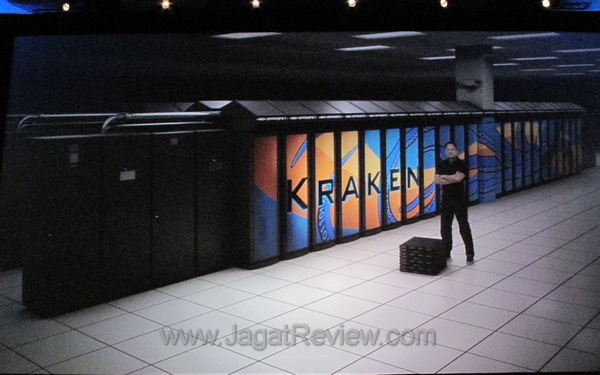 RUN: numderivative.cc
Numerical Derivative Example
Math != Numerical Math
What is the common cause of these disasters/mishaps?
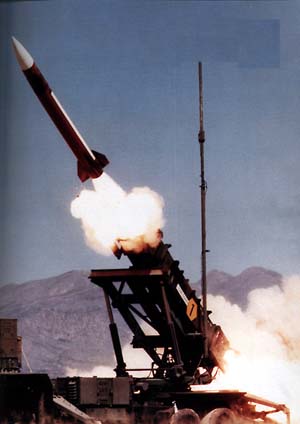 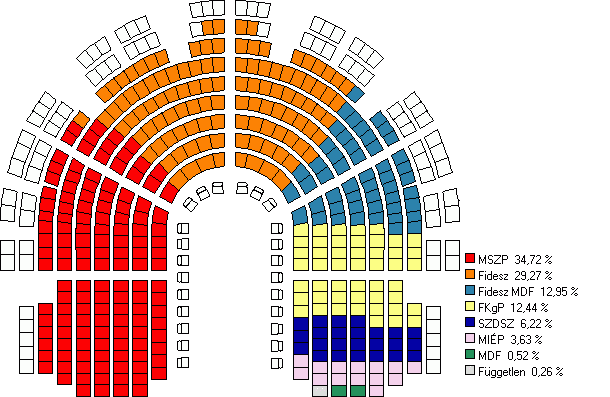 Wrong parliament make-up, 
Germany 1992.
Patriot Missile Failure, 
1st Gulf war. 28 dead.
Numerical math != Math
Numerical math != Math
KEY QUESTIONS TO ADDRESS:
(1)   WHY?
(2)  How to adapt math to work reasonably well on the computer?
(3) How to make sure the above adaptation is fast enough?
Errors.
Absolute error. 

Relative error (usually more important): |X_exact - X_approx|/|X_exact| *100%
Example. Suppose the exact number is x = 0.001, but we only have its approximation, x=0.002. Then the relative error = (0.002 - 0.001)/0.001*100% = 100%. (Even though the absolute error is only 0.001!)
A hands-on example. num_derivative.cc
Let’s compute the derivative:
F(x)  = exp(x). Use the definition. Where do the errors come from?
Today’s class. Background
Taylor Series: the workhorse of numerical methods. 
F(x + h) =~  F(x) + h*F’(x)

Sin(x) =~ x - 1/3!(x^3), works very well for x << 1, OK for x < 1.
Two types of error expected:
Trucncation (or, more generally,  discretization) error. In our example from using the Taylor series.
Round-off error which leads to “loss of significance”.
Round-off error:
Suppose X_exact = 0.234. 

But say you can only keep two digits after the decimal point.  Then X_approx = 0.23. 

Relative error = (0.004/0.234)*100 = 1.7%. 


But why do we make that error? Is it inevitable?
The very basics of the floating point representation
Decimal: (+/-)0.d1d2…. x10^n  (d1 != 0).  n  = integer. 



Binary: (+/-)0.b1b2 ….. x 2^m. b1 = 1, others 0 or 1. 


Example: 1/10 = (0.0001100110011…..) (infinite series). 

KEY: MOST REAL NUMBERS CAN NOT BE
 REPRESENTED EXACTLY
A simple example: 3 digits.
Example. Assume only 3 significant digits, that is 
Possible numbers are (+/-)(0.b1b2b3)x2^k, 

K= +1, 0, or -1. b= 0 or 1.  

Then the next smallest number above zero 
Is 1/16 = 0.001x2^-1. 

Largest = ?
All possible numbers with 3 significant digits.
Machine real number line has holes!
GAP
Realistic machine: 32 bit
Float-point number = (+/-)q x 2^m.  (IEEE standard) 

Sign of q  ->  1 bit
Integer |m|     8 bit
Number q       23 bits

Largest number ~ 2^128 ~ 3*10^38 
Smallest positive number ~ 10 ^-38

MACHINE EPSILON:   smallest e such that 

1 + e > 1.    Very important!
In rounding off, the relative error is at most e
e
Say,   x= is between 1 and 5/4
Will get round off to 1.0 (assume the computer chops offthe extra bits in 1.1 = 1.00001100110011… )
Max possible relative error for 1 < x < 5/4 :  e/1
In rounding off, the relative error is at most e
e
e/2
Say,  true x is between 1 and 5/4
Will get round off to 1.0 (assume the computer chops offthe extra bits as in 1.1 = 1.00001100110011… )
Max possible relative error for x:  e/1
Now let’s say x falls in-between ½ and 5/8:

Max possible relative error for x is:  (e/2)/(1/2) = e
Errors in numerical approximations:
Exact Solution -> Approximate Solution -> Numerical approximation 

No error.          Truncation (Discretization) Error               Round-off Error 

                      Total error = truncation error +  round-off error. Example worked out in class: numerical derivative, f’(x) ≈ [f(x + h) – f(x)]/h

Total error ~   | f’’(x)|max* h  + |f(x)|max*emach /h. 
Assuming that the function is not pathological, f’’ ~ f ~ 1 at x of interest.  (as in our example). Minimum total error occurs at h  ~sqrt(emach ). 
For pathological functions,| f’’| or |f| may be very large, leading to large errors (and the minimum at a different spot).
Numerical Derivative Example
Math != Numerical Math
Truncation error
Round off error
Optimal h that minimizes the error.
f’(x) error analysis (semi-quantitative)
An analysis of t original algorithm
Improved Algorithm
The Improvement: a symmetric formula:
f’(x) ~=   [f(x+h/2) – f(x – h/2)]/h
The new way (top) vs. old (bottom)
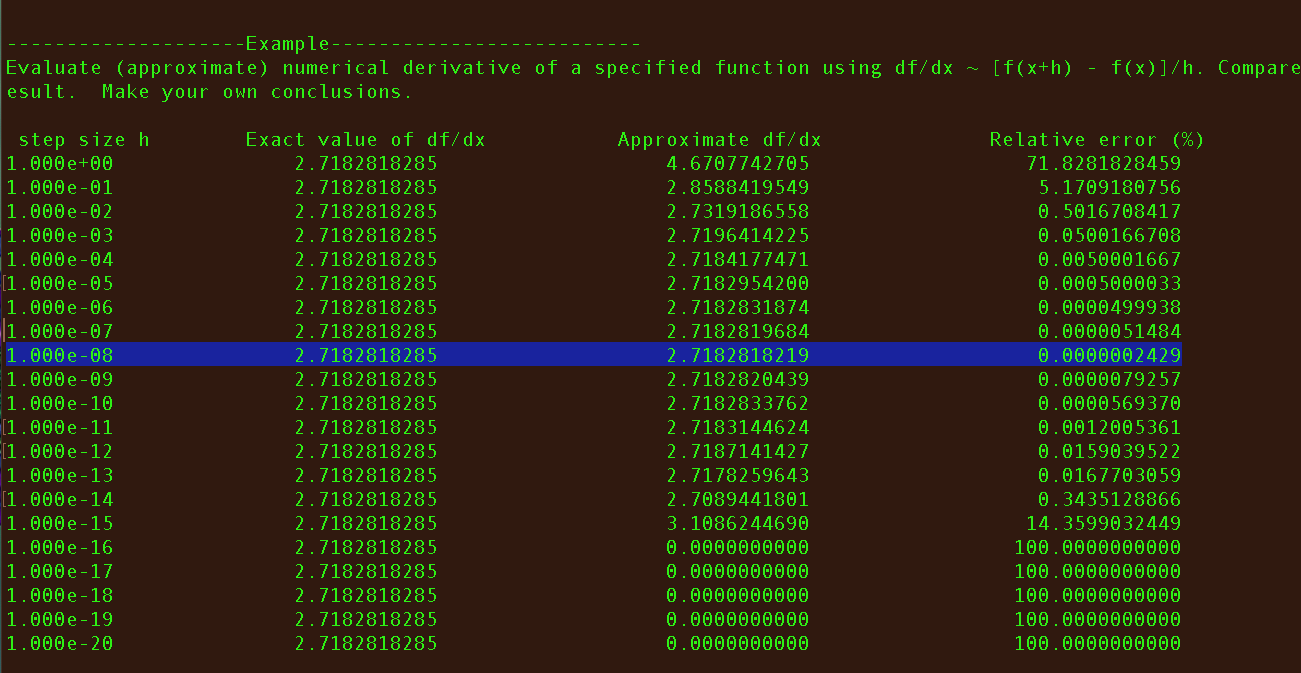 Accuracy vs. Precision
Accuracy vs. Precison.
p	= 3.000000000 (precise, not accurate)

p = 3.1  (less precise, more accurate)

p = 3.1415…..  If all the digits are there, then infinite precision, perfectly accurate. Exact.